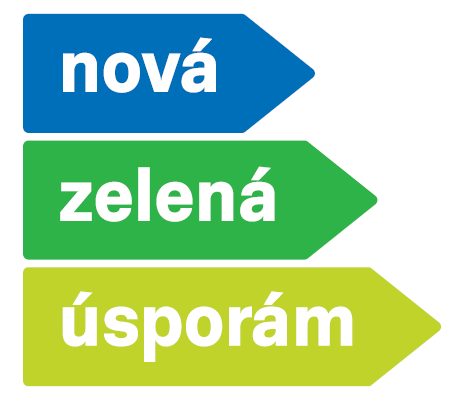 Představení společnosti SULKOv rámci projektu
NOVÁ ZELENÁ ÚSPORÁM
Představení společnosti SULKO
Příběh SULKO
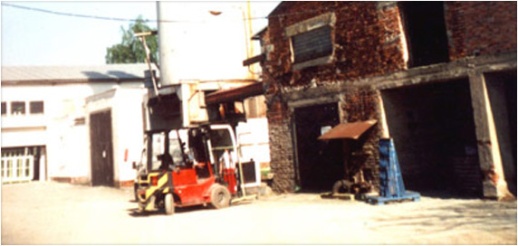 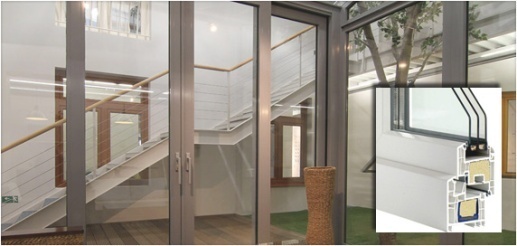 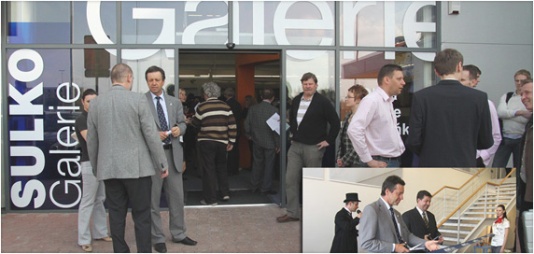 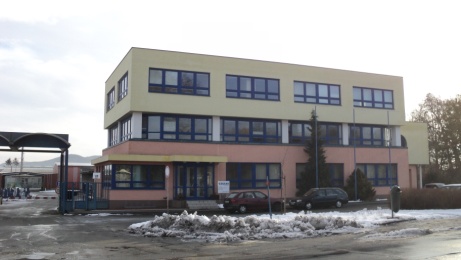 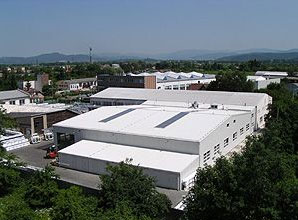 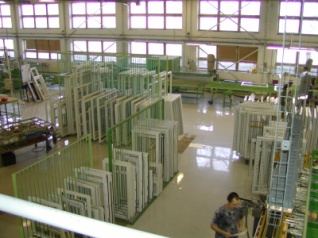 Příběh SULKO
Představení společnosti SULKO
Příběh SULKO
POSLÁNÍ
  s nadšením poskytovat kvalitní produkty a služby,     které zvýší hodnotu a užitek vašeho bydlení

VIZE
 být jedním ze dvou nejvýznamnějších dodavatelů    na trhu otvorových výplní v ČR a SR
 první volba pro náročného zákazníka

HODNOTY
 úcta k člověku i majetku, jednáme profesionálně
 je na nás spolehnutí, vzájemně spolupracujeme   ke spokojenosti zákazníků i každého z nás
Příběh SULKO
Představení společnosti SULKO
Velikost firmy
900 ks okenních jednotek/den
 60 ks vchodových/odsuvných dveří/den
Velikost firmy
Představení společnosti SULKO
Produkty
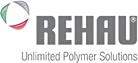 PROFI Line           Alu Top          SULKO HR +     Classic Design   Classic Line
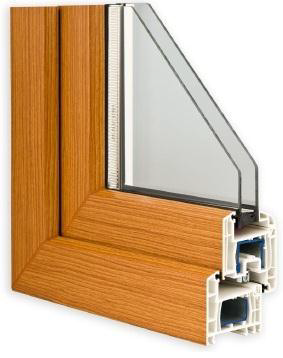 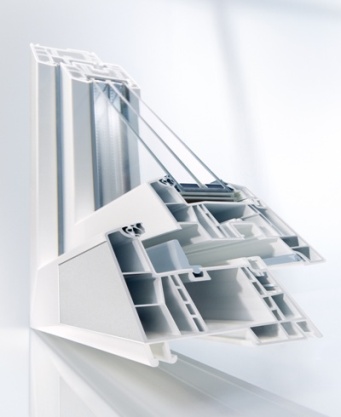 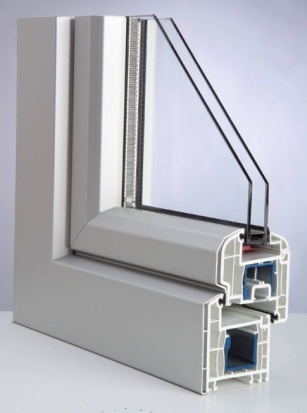 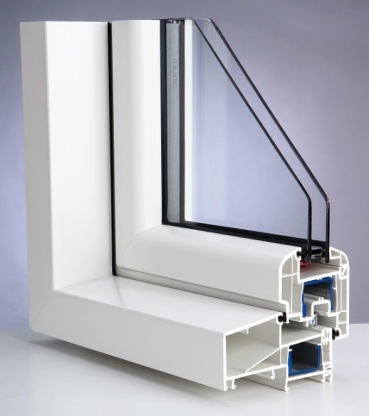 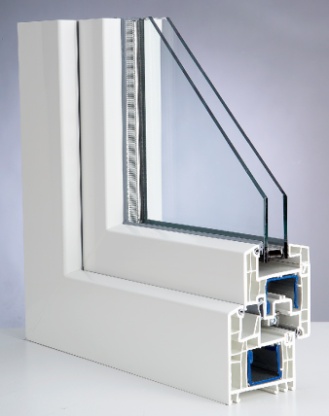 špičkový 6 komorový profil
 jediný systém bez výztuh
 vhodné pro pasivní a nízkoenergetické domy
dokonalý vzhled vhodný pro doplnění fasád a zimních zahrad
 venkovní AL lišta chrání před vlivy počasí
unikátní rám se stavební hloubkou 115 mm
 optimální řešení pro panelové domy
 výměna  suchou cestou
- extrudované  těsnění 
- rám 64 
- křídlo oblé 60 
- konstrukční hloubka 70 mm
ekonomické řešení
 pro tradiční tvary oken
 možnost šikmých tvarů a obloukových oken
Produkty
Představení společnosti SULKO
Produkty
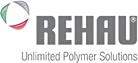 HS portály
 skládací prvky
 atypické prvky
 zimní zahrady
 stínící technika
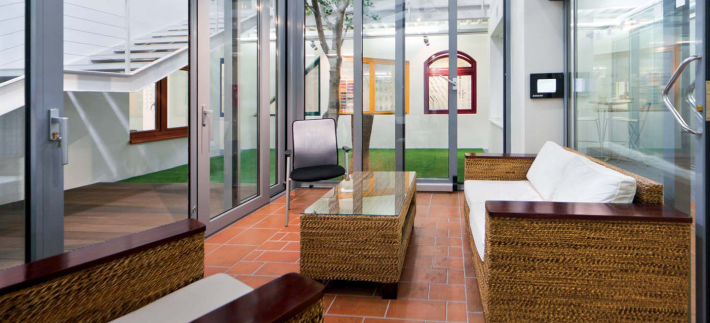 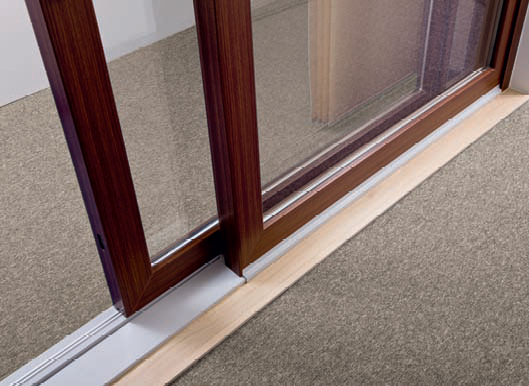 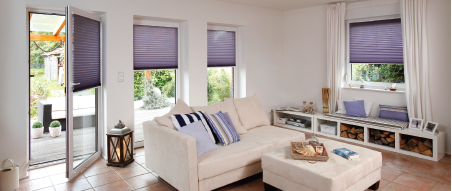 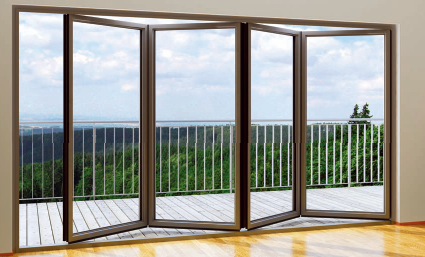 Produkty
Představení společnosti SULKO
Produkty
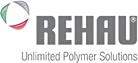 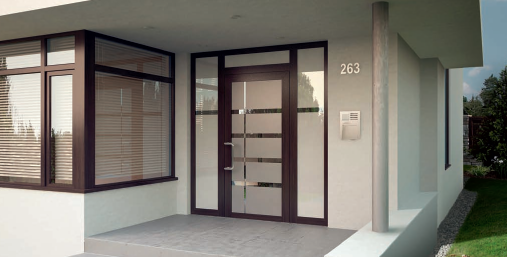 hliníkové dveře
 překryvné výplně
 speciální produkty
 vchodové dveře 
 fasádní systémy
 vnitřní konstrukce
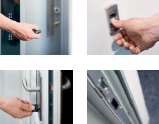 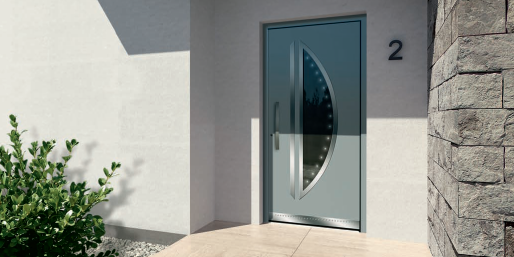 Produkty
Představení společnosti SULKO
Speciality
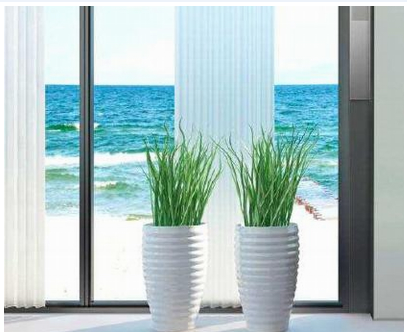 Kompozitní materiál
 SULKOvent
 Stříkané profily
 50 odstínů šedi
Speciality
Představení společnosti SULKO
Galerie
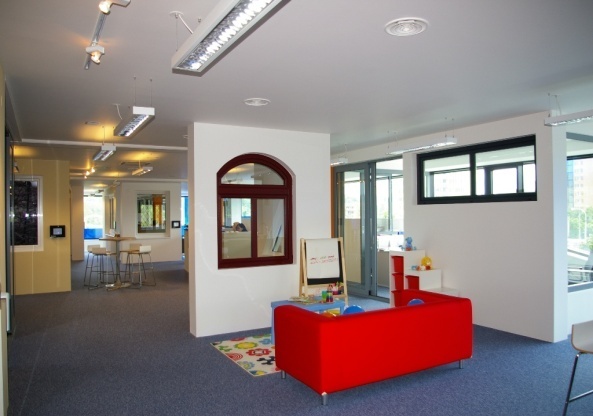 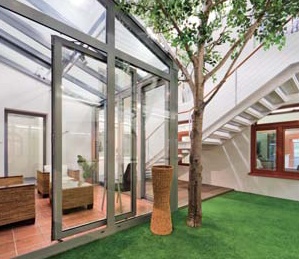 Unikátní prodejny v ČR
 až 3000 vzorků
 okna, dveře, doplňky
 zkušební kabiny
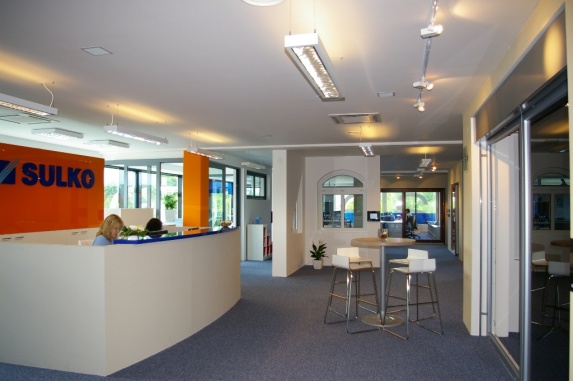 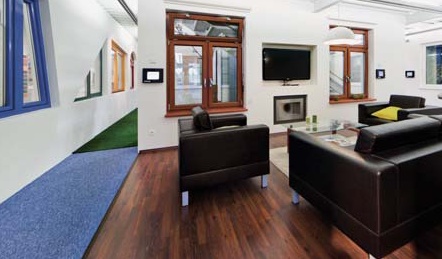 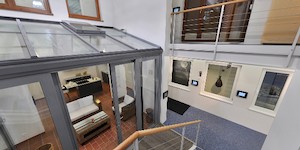 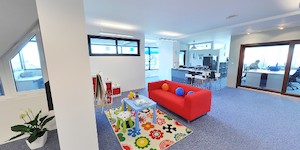 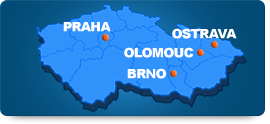 Galerie
Představení společnosti SULKO
Obchodní síť
24 vlastních prodejen
 4 Galerie SULKO
 více jak 100 manažerů
 70 partnerských prodejen
 marketingová podpora
 pravidelná školení
 technická pomoc
 aktivní péče o partnerskou síť
 klademe důraz na výběr spolehlivých partnerů
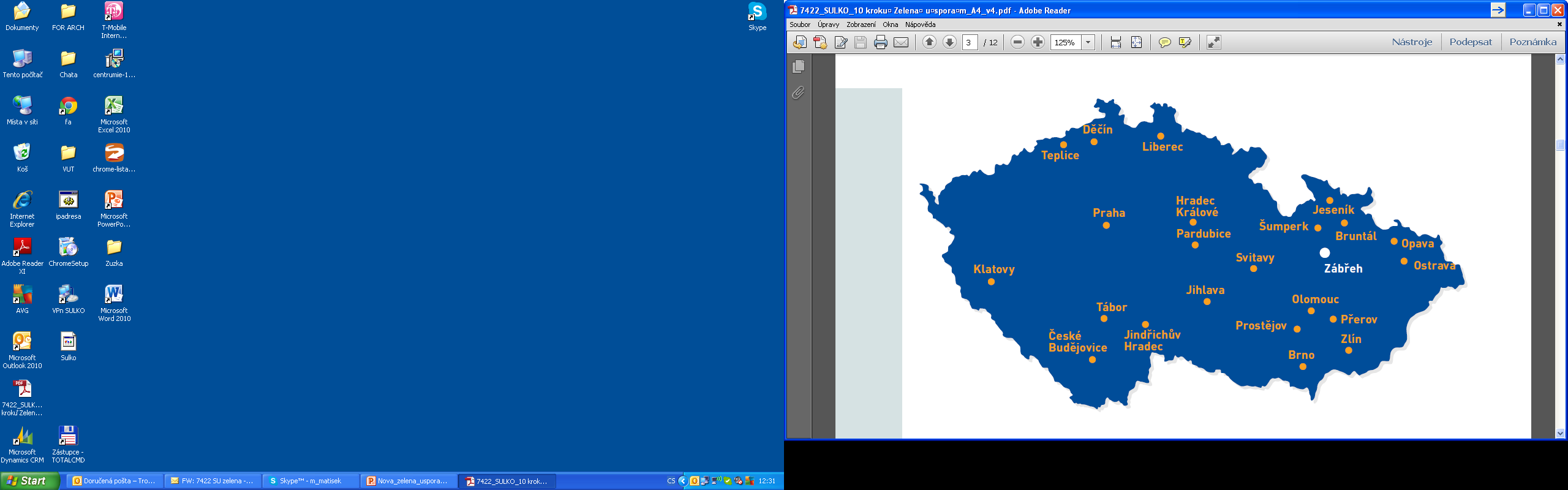 Obchodní síť
Představení společnosti SULKO
Export
kvalita a spolehlivost vyzkoušená na náročných trzích v Belgii, Švýcarsku i Rakousku
 silný exportní tým
 speciální produkty jen pro exportní trh (renovační rám)
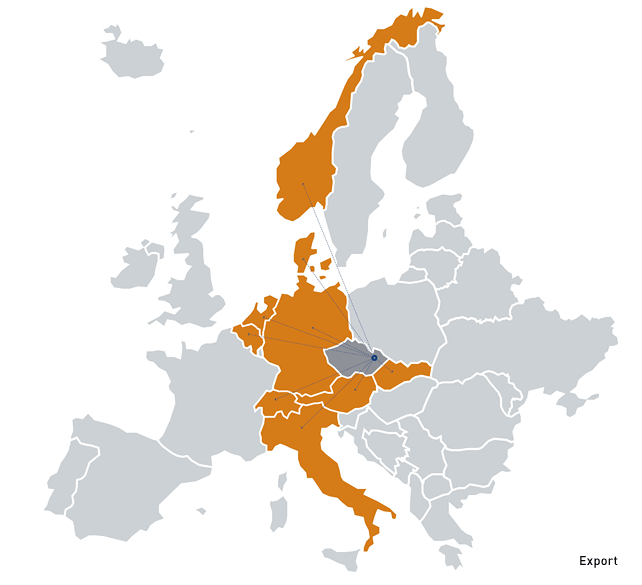 Export
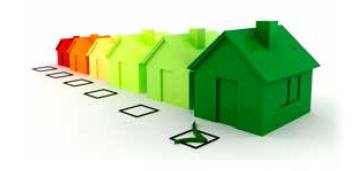 NOVÁ ZELENÁ ÚSPORÁM
Jsme rádcem v projektu již od roku 2009

 Poskytujeme komplexní službu pro žadatele o dotaci Nová zelená  
    úsporám. 

     Vyřídíme žadateli všechny náležitosti, které s sebou dotace nese, 
     aby dotaci mohl obdržet.

 V rámci projektu se snažíme o spolupráci s dalšími 
     firmami.
Popis procesu
Návštěva regionální kanceláře
Zpracování cenové nabídky
OM ve spolupráci s rozpočtářkou zpracuje CN
Předběžný výpočet energetické úspory
Zákazník vyplní rozměrový list dle návodu
Podklady k vyplnění
Plná moc, souhlas ost. vlastníků, zadání pro zateplovací firmu, SOD na projekt
Vyplněné  podklady zákazníkem
Plná moc, souhlas ost. vlastníků, výpis z katastru, projektová dokumentace, předešlé faktury + doklady o úhradě, CN na zateplení
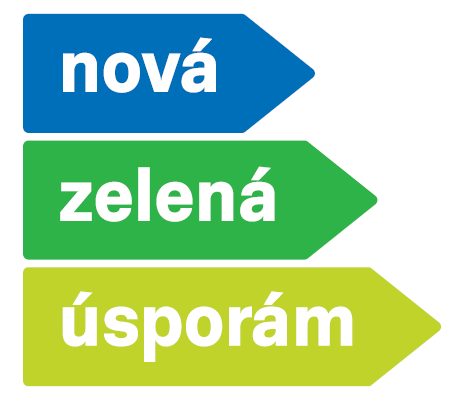 Popis procesu
Vypracování a podání žádosti o dotace na SFŽP
Registrace, vyplnění formuláře žádosti, doručení žádosti + příloh na krajské pracoviště
Výsledek žádosti
Informování OM a zákazníka
Výroba a realizace
Zadání zakázky do výroby + termín montáže
Vypracování dokumentace pro vyplacení dotace od SFŽP
Faktury, potvrzení o úhradě, zpráva OTD, ohlášky
Vyplacení dotace
Ověření u zákazníka
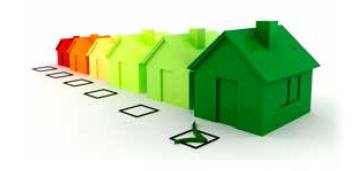 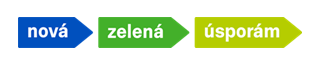